VSAKO ŽIVO BITJE SE ENKRAT RODI IN ENKRAT UMRE
SPOZNAVANJE OKOLJA, 2. RAZRED OŠ
PRIPRAVILI UČITELJI OŠ ANTONA GLOBOČNIKA POSTOJNA
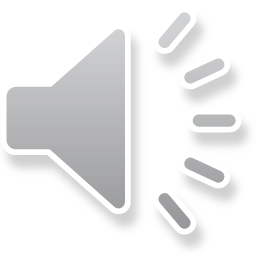 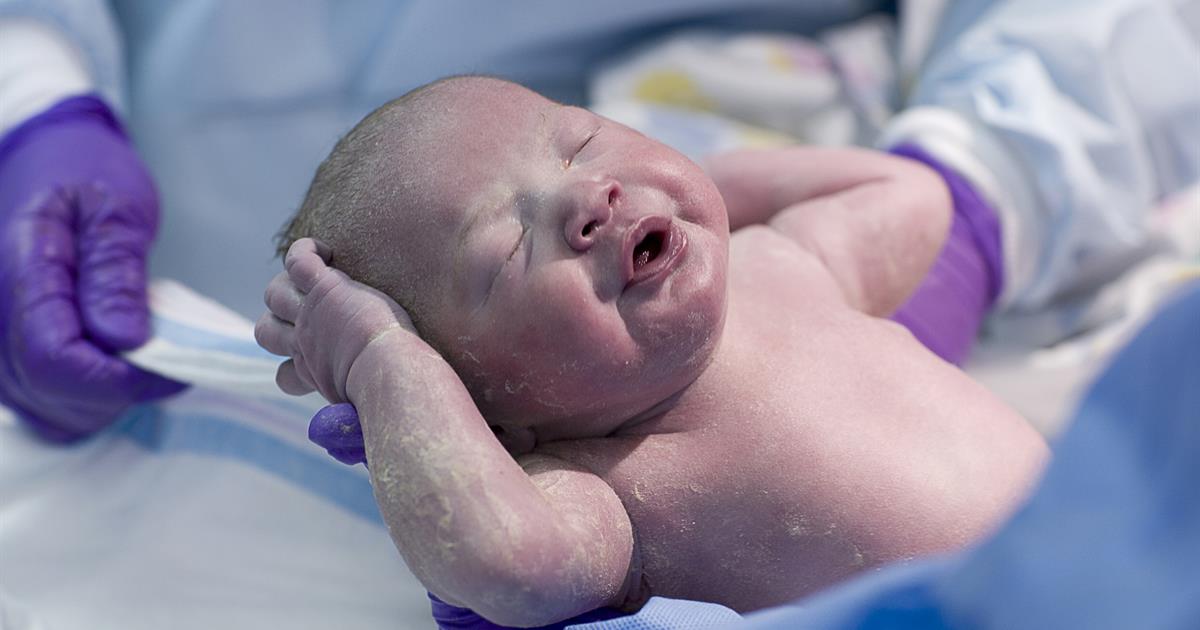 ROJSTVO: ZAČETEK ČLOVEKOVEGA ŽIVLJENJA; PRIHOD IZ RODIL
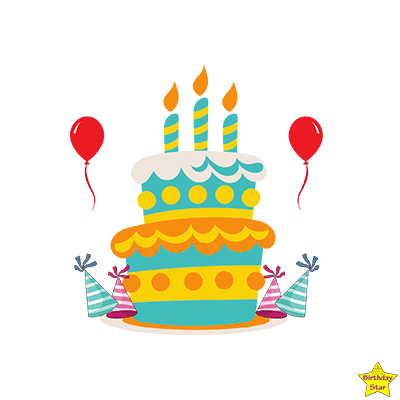 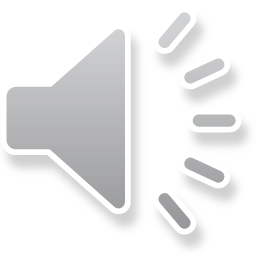 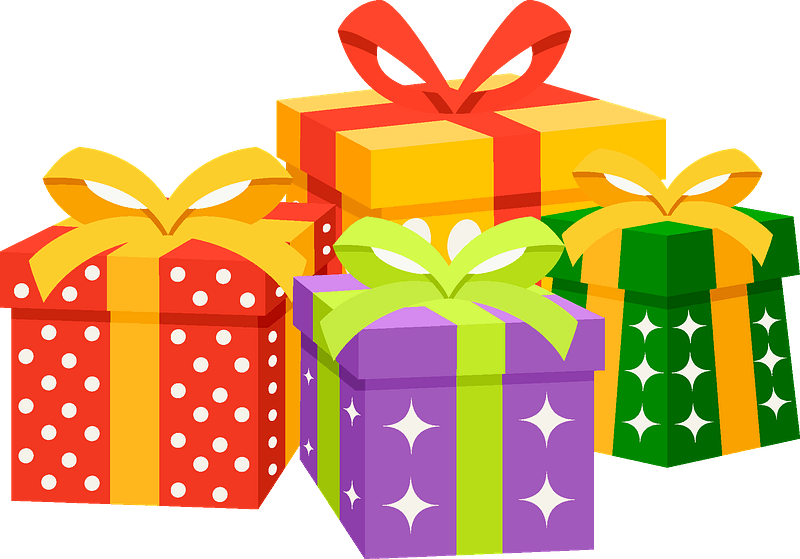 ŽIVLJENJSKI KROG ČLOVEKALJUDJE SE RODIMO, RASTEMO, RAZVIJAMO, RAZMNOŽUJEMO, STARAMO IN UMREMO. ČASU OD ROJSTVA DO SMRTI PRAVIMO ŽIVLJENJE. VZROKI ZA SMRT LJUDI SO RAZLIČNI. LAHKO JE TO STAROST ALI BOLEZEN, PA TUDI NESREČA.
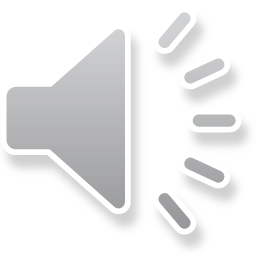 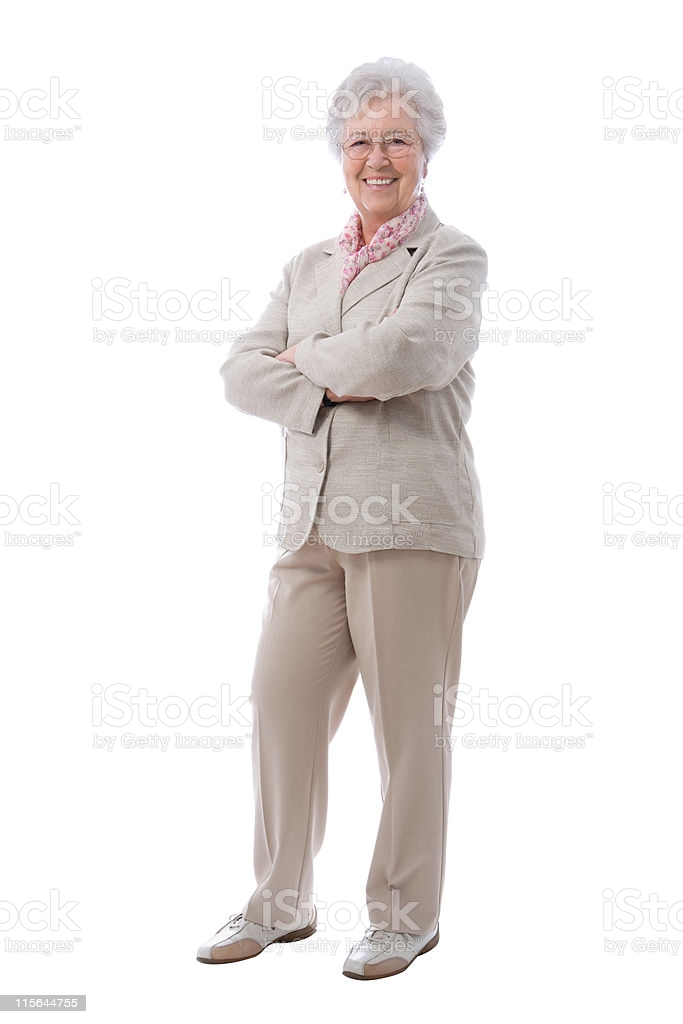 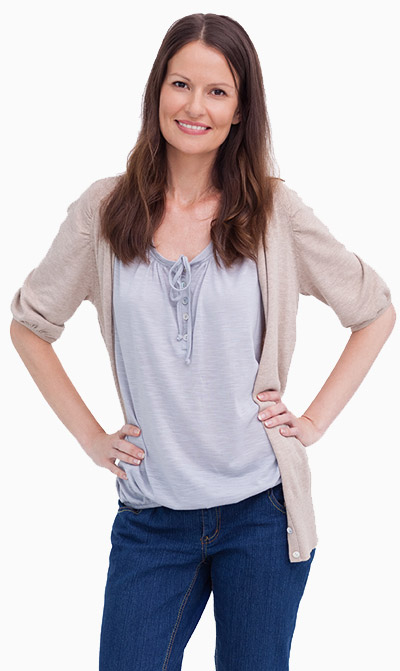 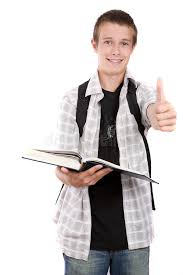 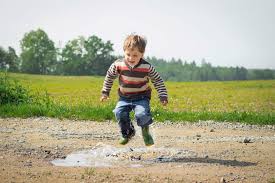 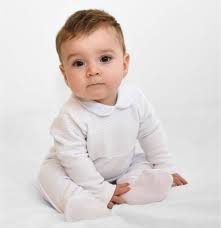 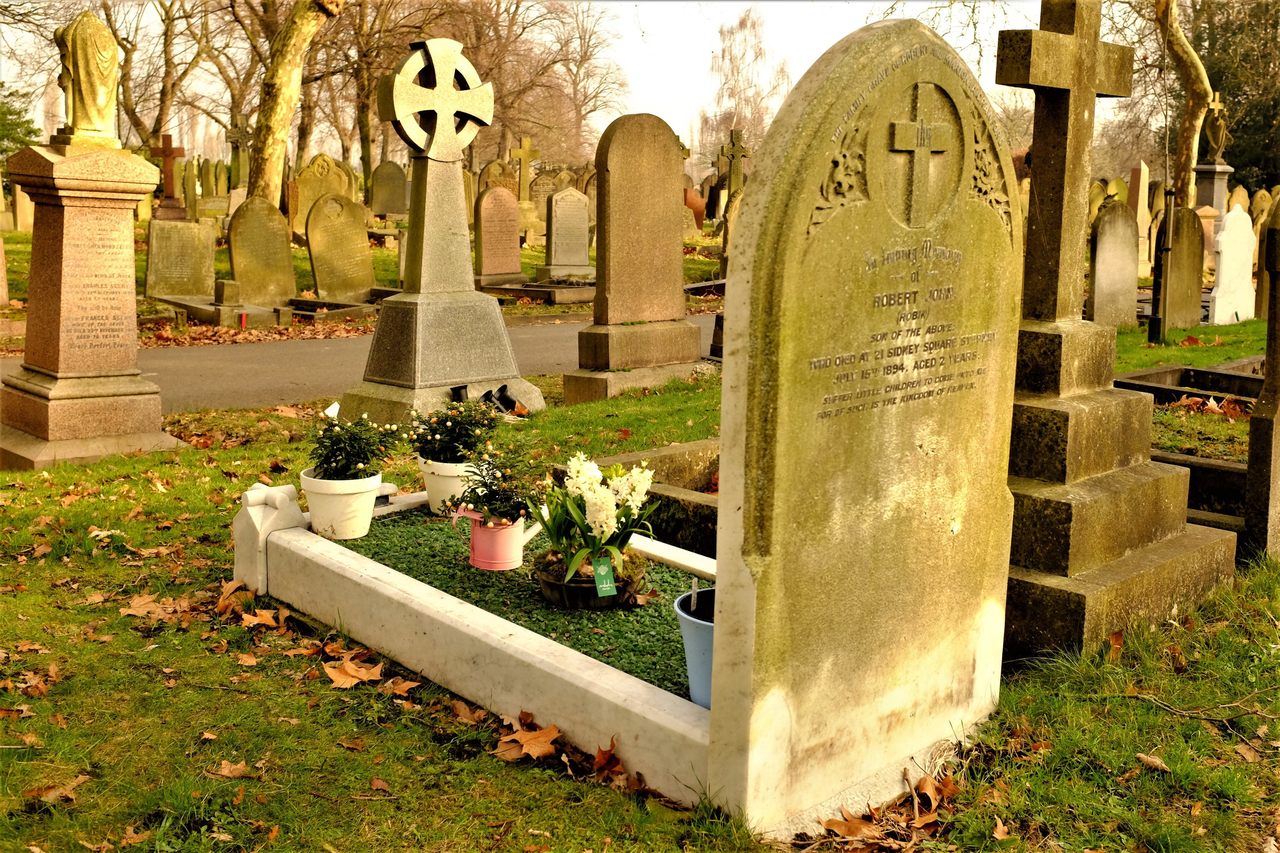 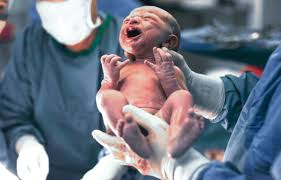 ROJSTVO
MLADOSTNIK
STAROSTNIK
SMRT
DOJENČEK
OTROK
ODRASEL
ŽIVLJENJSKI KROG ŽIVALIŽIVALI SE SKOTIJO ALI IZVALIJO. NAJPREJ SO MLADIČKI, NATO ZRASTEJO V ODRASLO ŽIVAL. KO DOPOLNIJO SVOJA LETA POGINEJO.
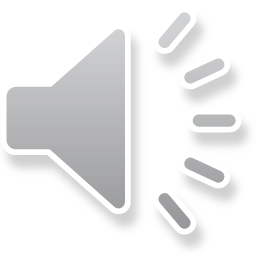 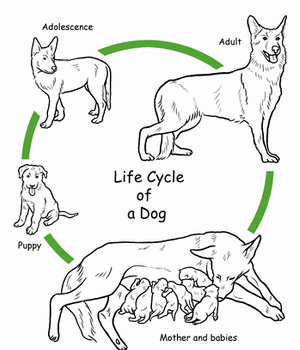 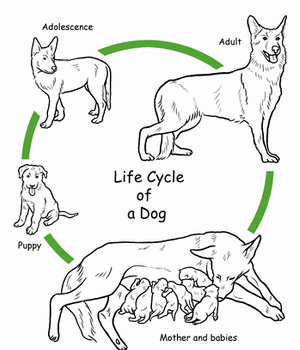 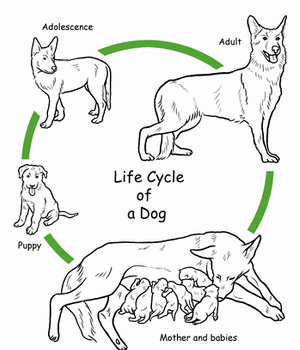 PSICA SKOTI MLADIČKE
MLADIČEK
PASJI OTROK
ODRASEL PES
PES POGINE
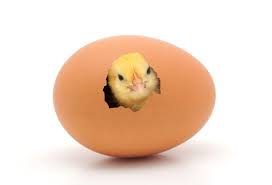 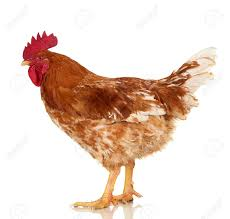 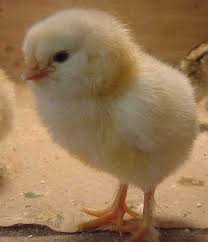 MLADIČEK
KOKOŠ POGINE
SE IZVALI
KOKOŠ
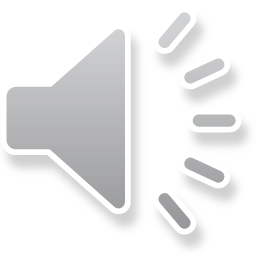 NEKATERE ŽIVALI IMAJO PRAV POSEBEN ŽIVLJENJSKI KROG….
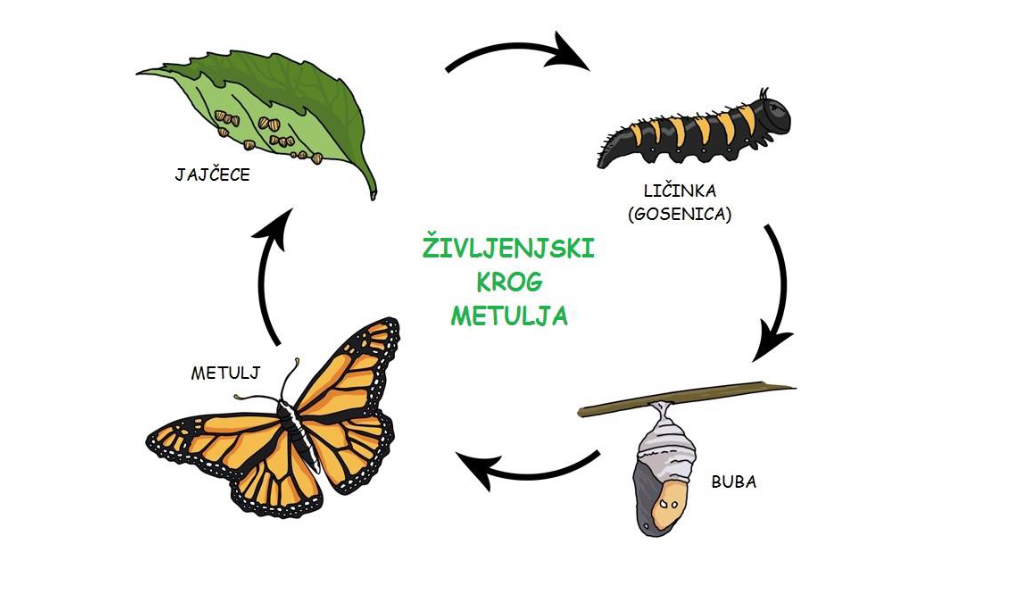 ČE ŽELIŠ SI LAHKO OGLEDAŠ ŽIVLJENJSKI KROG METULJA -----
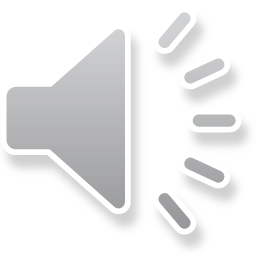 ZA KONEC V zvezek za spo prepiši
VSAKO ŽIVO BITJE SE ENKRAT RODI IN ENKRAT UMRE
LJUDJE SE RODIMO, RASTEMO, SE RAZVIJAMO, SE STARAMO IN NA KONCU UMREMO. ŽIVIMO RAZLIČNO DOLGO.
ŽIVALI SE SKOTIJO / IZVALIJO, RASTEJO, SE STARAJO IN POGINEJO.